PHÒNG GIÁO DỤC VÀ ĐÀO TẠO HUYỆN GIAO THUỶ
TRƯỜNG TIỂU HỌC GIAO YẾN
LỚP 1
TOÁN
BÀI 63: LUYỆN TẬP
Giáo viên: Đào Thị Nhài
    Bộ sách: Vì sự bình đẳng và dân chủ trong giáo dục
Khôûi ñoäng
Troø chôi: Hoûi nhanh- ñaùp nhanh
10
3
9
2 + 7 =
…..+ 4= 7
9 <
6
10 -….= 4
8 >
7
5 <....< 7
6
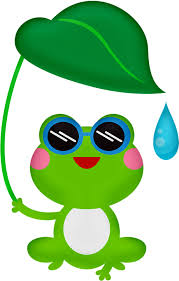 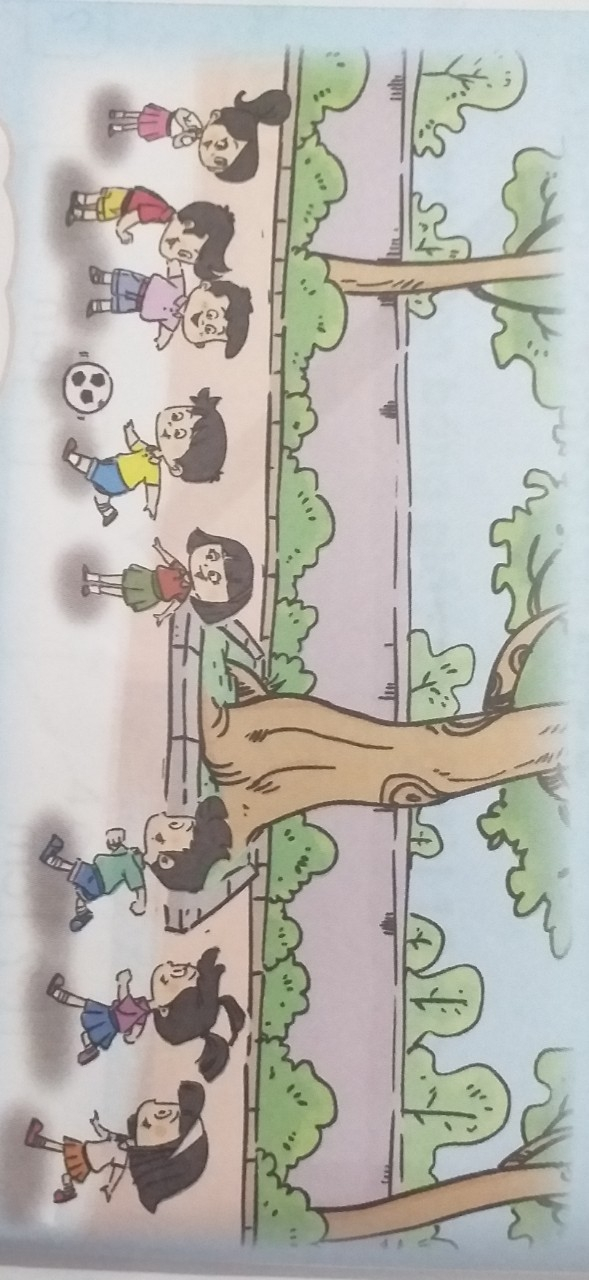 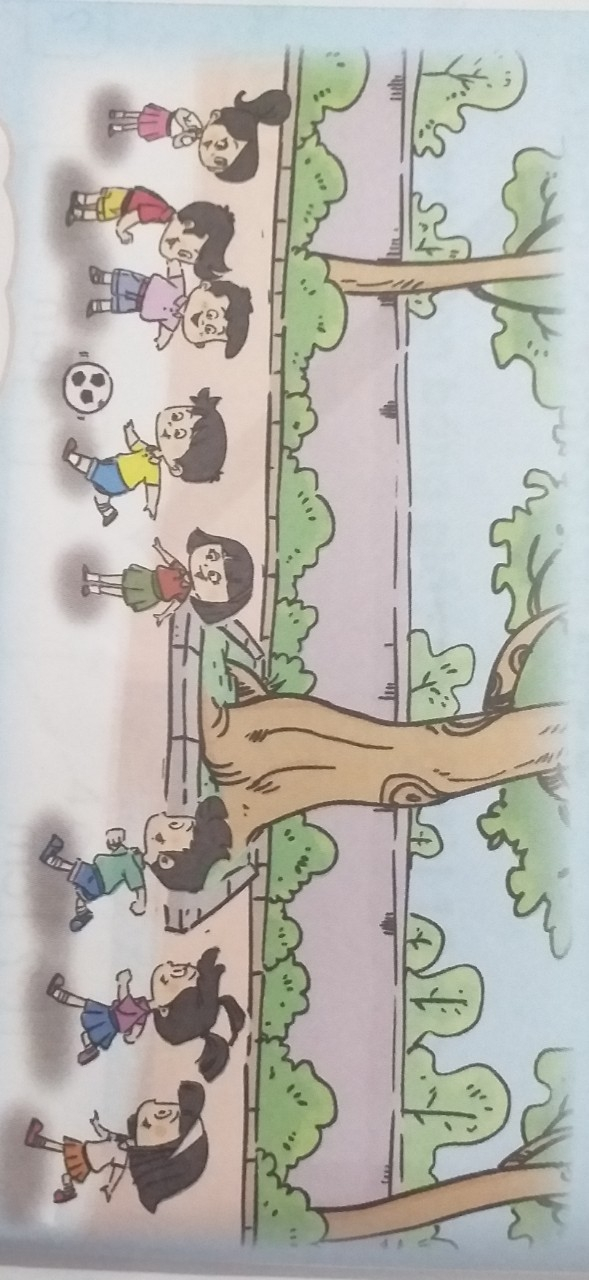 4. Tìm pheùp tính, neâu caâu traû lôøi:
a. Baøi toaùn: Treân saân tröôøng coù 5  baïn ñang chôi, theâm 3  baïn chaïy tôùi. Hoûi coù taát caû bao nhieâu baïn?
+
1,  2,   3,  4,  5,  6,  7,  8,  9,  10
Pheùp tính:
+
=
(baïn)
8
3
5
Coù taát caû 8 baïn
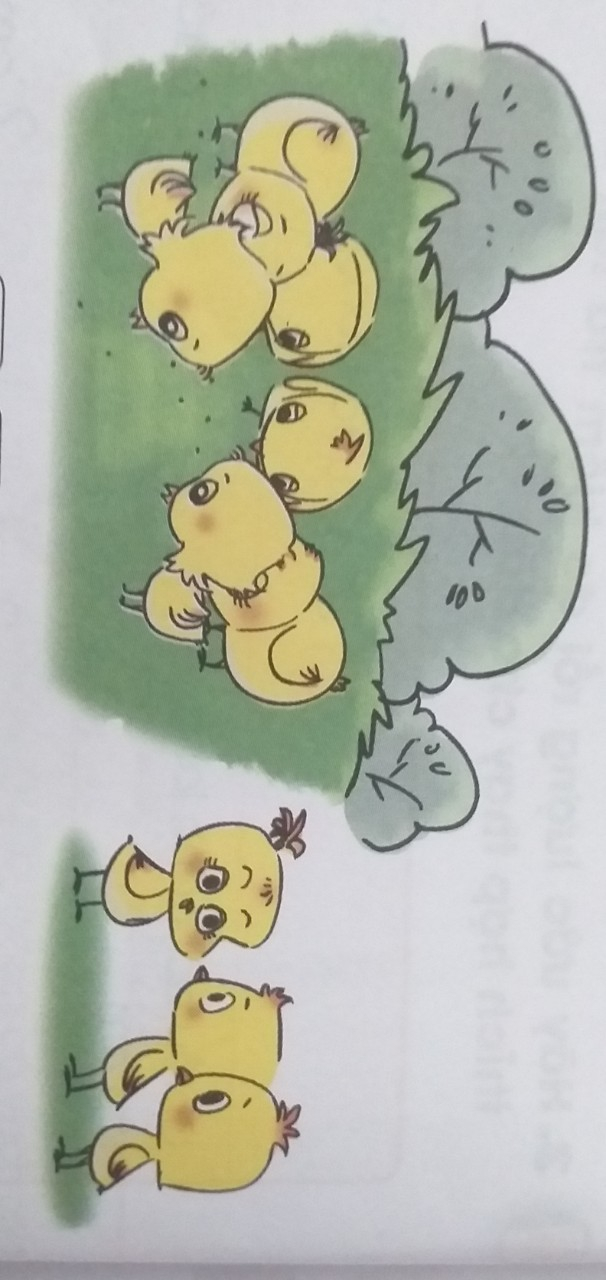 b. Baøi toaùn: Nhaø Bình coù 6  con gaø, meï mua theâm 3  con gaø. Hoûi nhaø Bình coù
 taát caû bao nhieâu con gaø?
+
=
6
+
9
3
(con)
5. Tìm pheùp tính, neâu caâu traû lôøi:
Haïnh coù 12  boâng hoa maøu ñoû vaø 7  boâng hoa maøu vaøng. Hoûi Haïnh coù taát caû 
bao nhieâu boâng hoa?
+
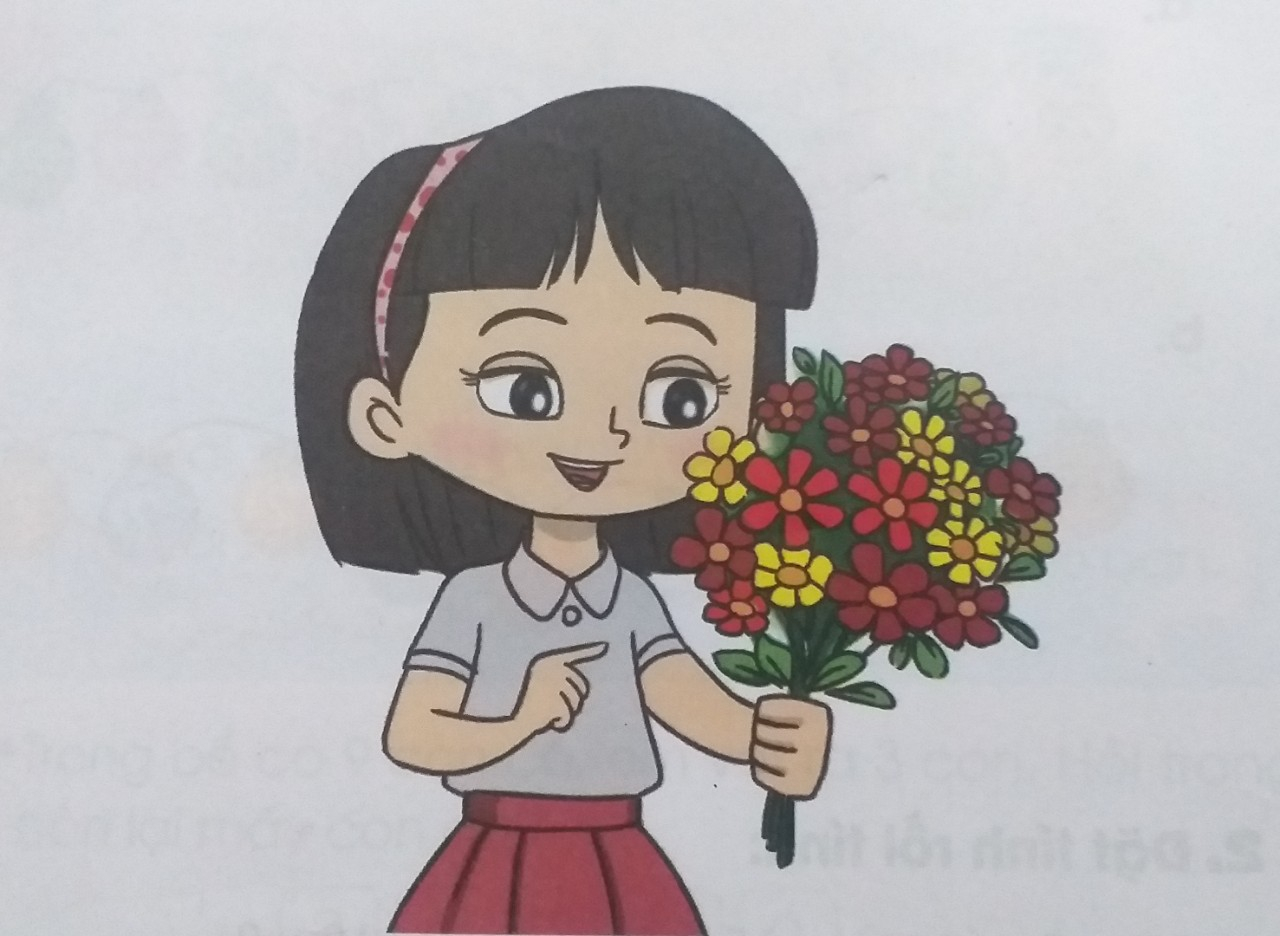 =
+
19
7
(boâng hoa)
12
Daën doø
Caùc con xem laïi baøi hoïc hoâm nay.
Xem vaø chuaån bò :
   + Baøi 64: Luyeän taäp chung
GIỜ HỌC KẾT THÚC
Chúc các con chăm ngoan!
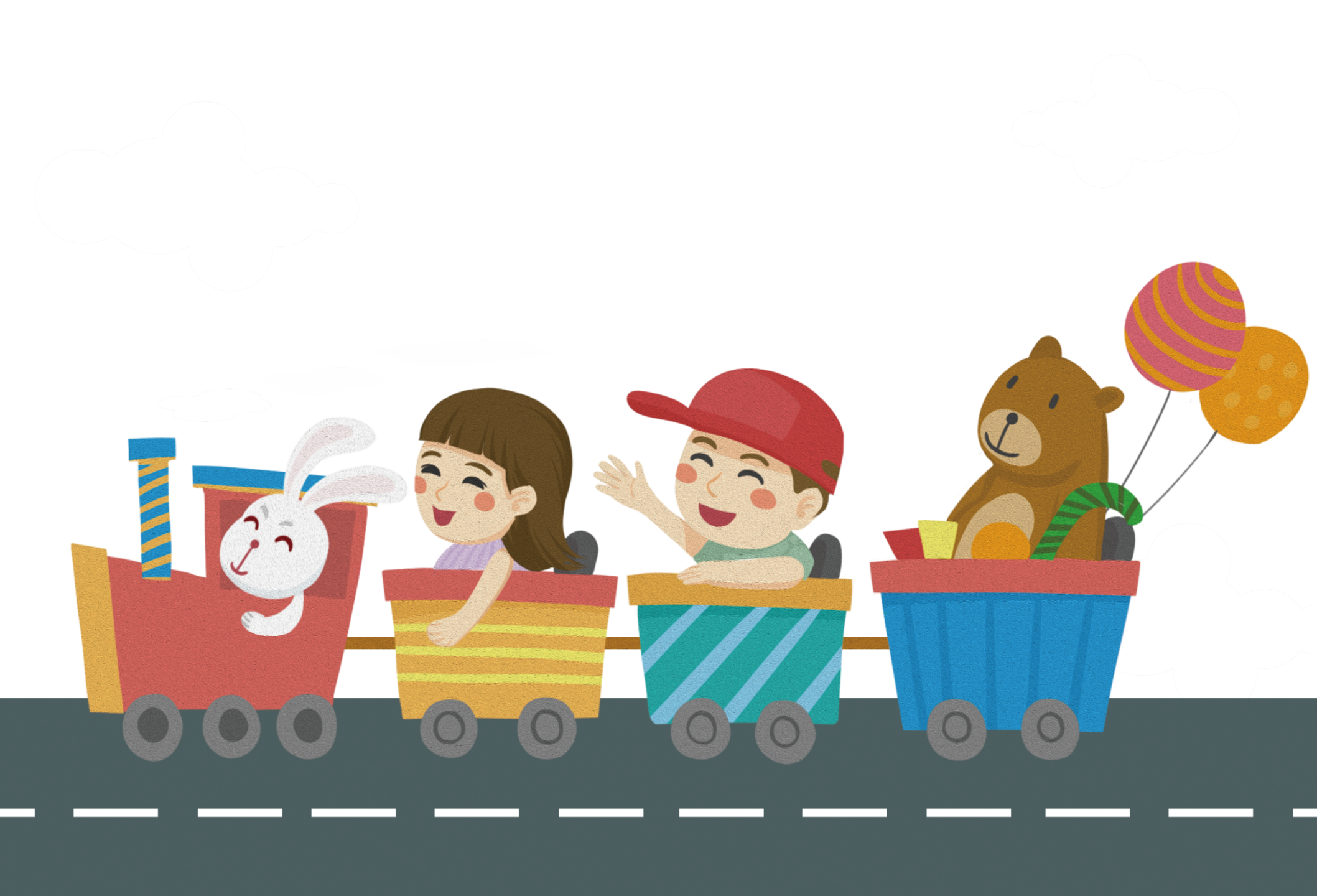